Mentor DCN IEEE802.1-20-0019-00-ICne
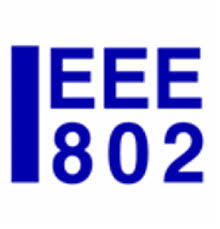 FFIoT Status Report – IEEE 802 Nendica
Nader Zein (NEC Europe Ltd - NLE)

IEEE 802.1
2020-02-20
1
Outline
Outcome from Recirculation Call for Comments on Draft FFIOT report
Status of Consolidated Comments resolution
Plan
Recirculation Call for Comments on Draft FFIoT Report
Outcome from the Recirculation call for comments is in 1-20-0018-00-Icne-consolidated-ffiot-recirculation-comments.xlsx
4 comments from 1 commenter of which :
2 Editorials 
2 Technical (1 does not propose modification but rather follow up discussion in future work)
Editor proposes to accept all with one open for discussion.
Plan
Produce new draft 6 of the FFIOT report and ask Nendica Chair to forward to IEEE802.1 WG for confirmation at the IEEE802.1 Plenary, Atlanta week 2020-03-21